日本質量分析学会男女共同参画推進委員会について簡単にご紹介致します。
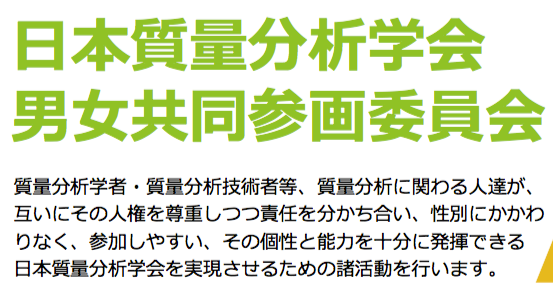 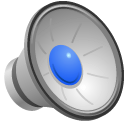 ２０１９年１月１５日
日本質量分析学会は、下記の目標に向けて2013年に男女共同参画推進委員会を設置しました。
１．多様な人材の活用(ダイバーシティー)は、　　　科学・技術の発展、競争力向上のために必要である。その一環として、子育て世代の学会参加の支援や女性研究者の活躍の場を広げる。

２．社会の持続的発展を目指して、ワークライフ・バランスを推進する。

３．男女の一人ひとりの意識改革を進める。
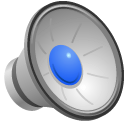 日本の女性研究者の割合は、15.7％です。2020年に30％を目指しています。それでは、日本質量分析学会の女性会員の割合は？
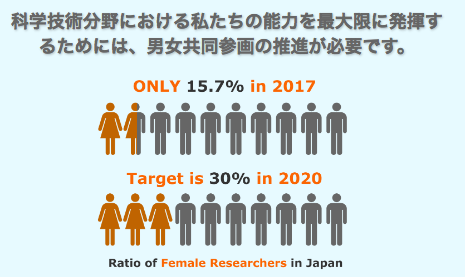 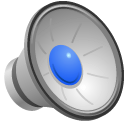 出所：男女共同参画推進学協会連絡会
https://www.djrenrakukai.org/
日本の女性研究者の割合は、15.7％です。2020年に30％を目指しています。日本質量分析学会の女性会員の割合は20％です。
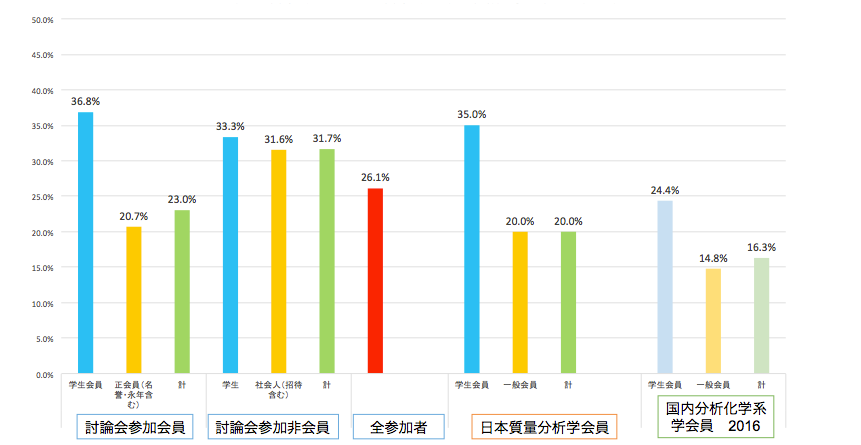 学生会員35％、一般会員20％です。
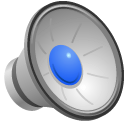 出所：日本質量分析学会　男女共同推進委員会（2017年調査結果）
質量分析に関わる女性の割合は、およそ26％学生では35％程度のようです。
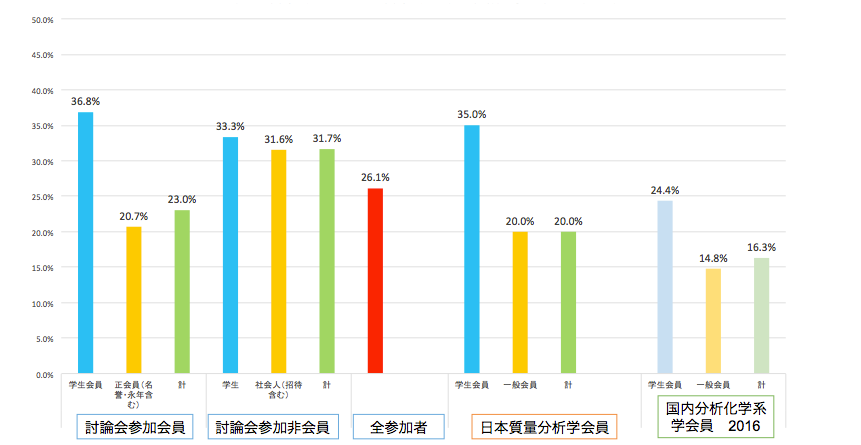 2017日本質量分析総合討論会参加者
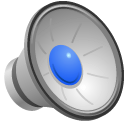 出所：日本質量分析学会　男女共同推進委員会（2017年調査結果）
多くの女性研究者・技術者が質量分析に関わっています大学・大学院修了後も質量分析の仕事をしていただきたいです。
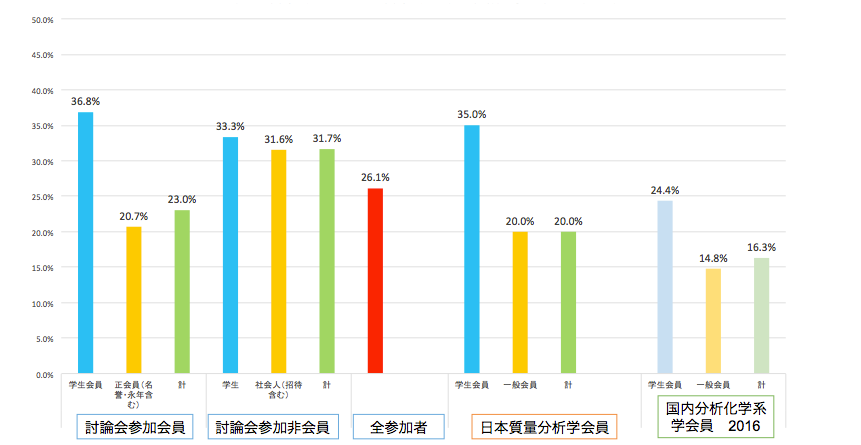 2017日本質量分析総合討論会参加者
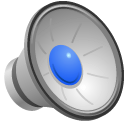 出所：日本質量分析学会　男女共同推進委員会（2017年調査結果）
日本質量分析学会の女性会員の割合は20％です。皆さんの職場や研究室と比べてどうですか？
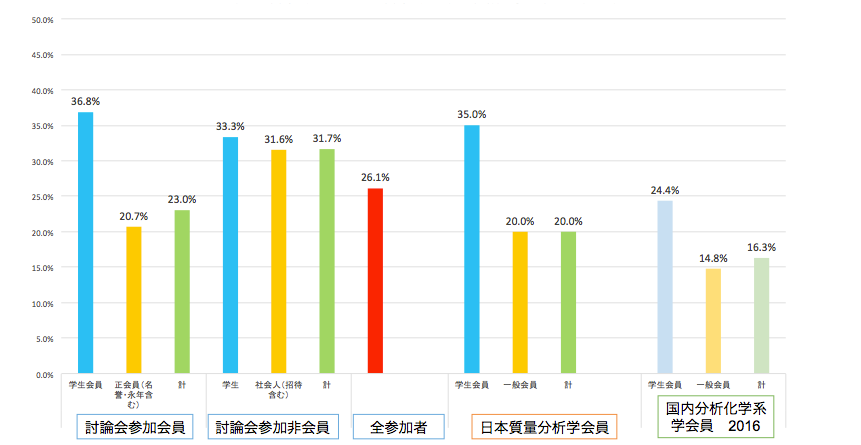 2017日本質量分析総合討論会参加者
日本質量分析学会員
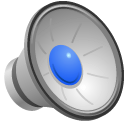 出所：日本質量分析学会　男女共同推進委員会（2017年調査結果）
日本質量分析学会の女性会員の割合は20％です。皆さんの職場や研究室は、おなじか、それよりも高いようです。
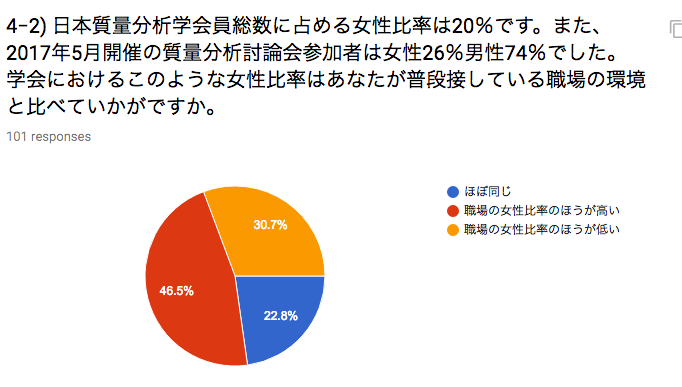 職場と同じ
あるいは
職場のほうが高い
69.3％
N=101
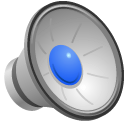 出所：日本質量分析学会　男女共同推進委員会（2017−18年調査結果）
質量分析に関わっている女性がより一層、参加・活躍しやすい学会環境創りが大切であると考えます。
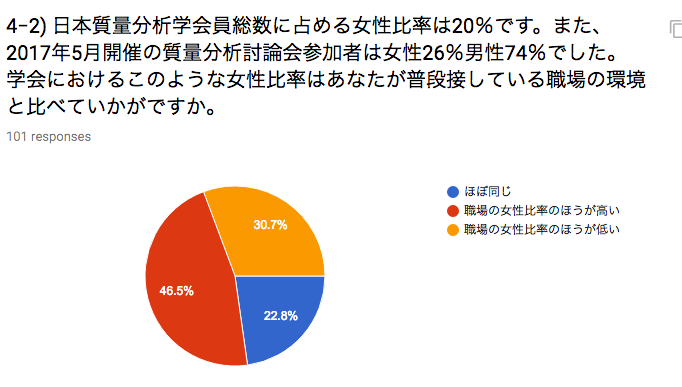 職場と同じ
あるいは
職場のほうが高い
69.3％
N=101
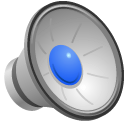 出所：日本質量分析学会　男女共同推進委員会（2017−18年調査結果）
日本質量分析学会は、男女共同参画の推進に賛同し、男女共同参画推進学協会連絡会の正式会員となりました。
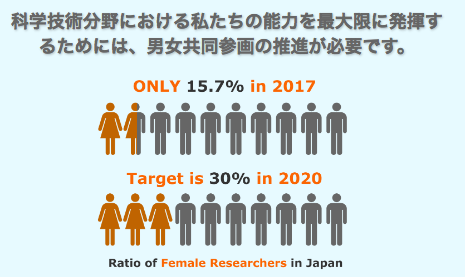 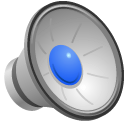 出所：男女共同参画推進学協会連絡会
https://www.djrenrakukai.org/
男女共同参画推進学協会連絡会とは、自然科学分野の男女共同参画推進を目指し、2002年10月に設立した学協会の集まりです
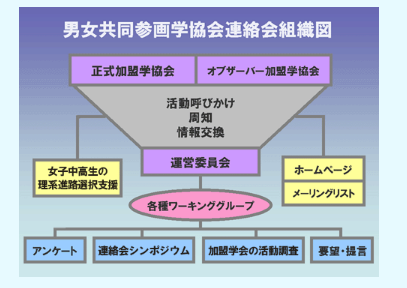 ・加盟学協会 :104団体
　　　 (正式加盟 54, オブザーバー加盟 50)

・男女共同参画実態調査

・提言・要望活動
	・日本学術会議や内閣府への提言・要望
	・第5期科学技術基本計画
	・第4次男女共同参画基本計画
	・科学技術研究者に適した育児支援制度の整備に関する提言

・シンポジウムの開催・協賛

・女子中高生の理系進路選択支援活動
	・女子中高生夏の学校など
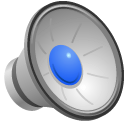 出所：男女共同参画推進学協会連絡会
https://www.djrenrakukai.org/
日本質量分析学会　男女共同参画推進委員会ではさまざまな取り組みをしています。
・男女共同参画推進学協会連絡会を通じた提言・要望活動

・日本質量分析総合討論会でのワークショップ開催
　　・2018年　MS	カフェ  いろいろな働きかた:
　　　　　　　　　― 老若男女皆がキラキラ輝いて楽しそうにMSに関わっているな!―
　　・2017年　「男女共同参画推進委員会ランチタイムセミナー」
　　　　　　　　　 ～語り合おう、共稼ぎ・子育てライフ～

・学生・若手を対象とした企業訪問とキャリアプランセミナー
	・関東談話会との共催

・学会における保育支援（託児所設営等）ガイドラインの制定

・男女共同参画実態調査（Webアンケート）と結果を反映した活動計画の立案
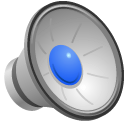 日本質量分析学会の女性会員の割合は20％です。では、日本質量分析学会理事の女性比率は？
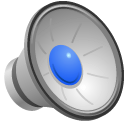 日本質量分析学会理事の女性比率は、会員割合（20％）に近い状態になってきました。
次期（2019−2020）では、さらに女性理事の割合が
高くなるかもしれません
25-35%
予想
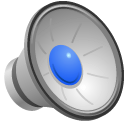 日本質量分析学会男女共同参画推進委員会の活動に一緒に参画しませんか？
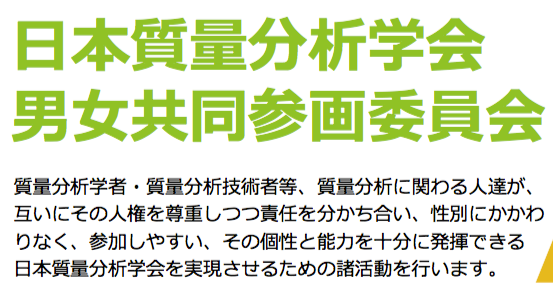 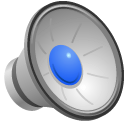 どうぞよろしくお願い致します。